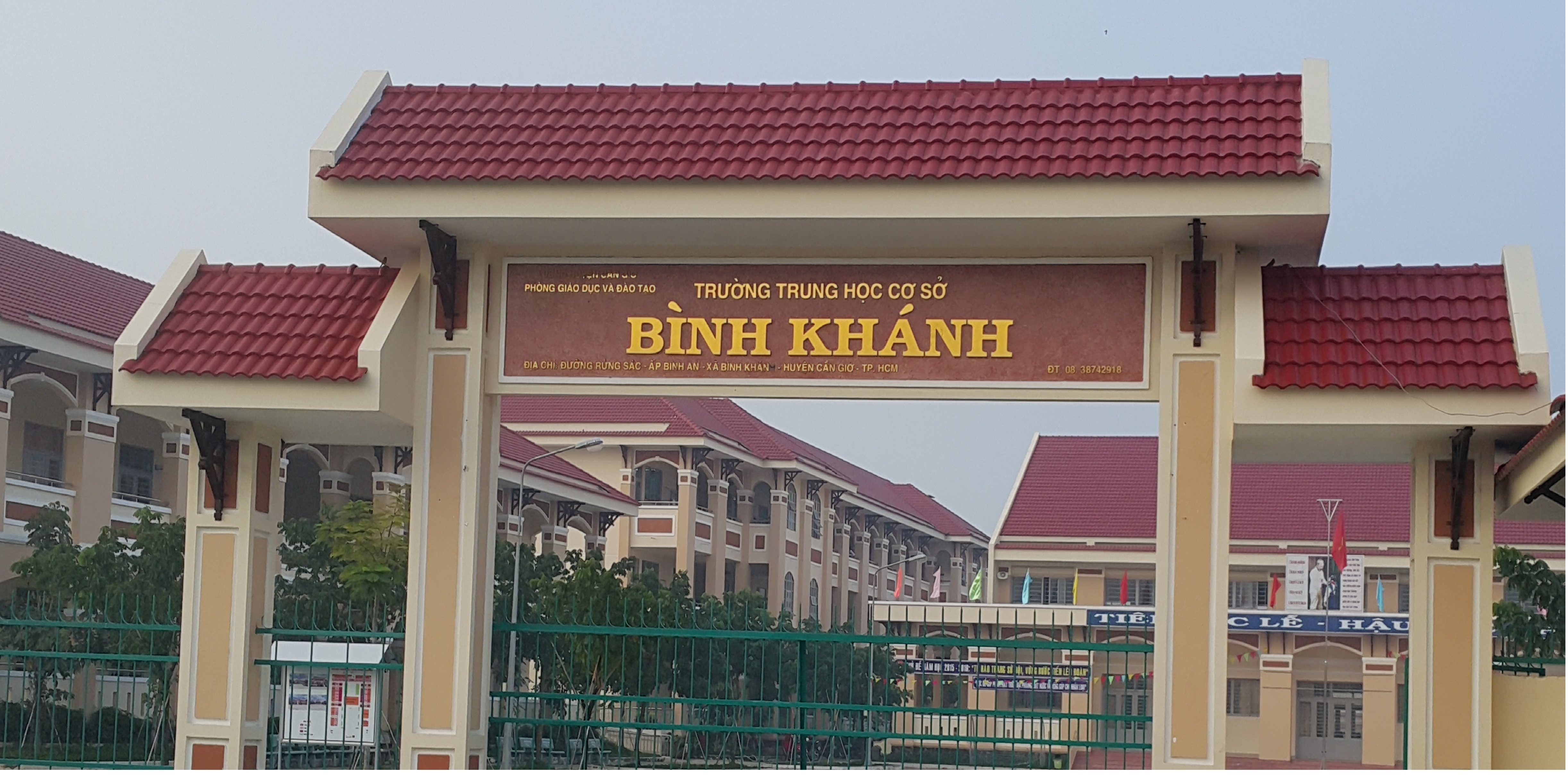 CHÀO MỪNG CÁC EM HỌC SINH THÂN MẾN
TỔ: NGỮ VĂN
TRƯỜNG: THCS BÌNH KHÁNH
ÔN TẬP CÁCH LÀM BÀI VĂN 
NGHỊ  LUẬN VĂN HỌC
1. DÀN Ý NL VỀ TÁC PHẨM TRUYỆN.
Mở bài:
- Giới thiệu tác giả, tác phẩm.
-Giới thiệu vấn đề nghị luận đặt ra ở đề bài.
Thân bài:
1.Nhận xét chung: HCST, vị trí đoạn trích, nguồn gốc nhân vật, tóm tắt nội dung, cốt truyện, …
2.Triển khai các luận điểm làm sáng rõ vấn đề vần nghị luận. 
Luận điểm 1
Bước 1: Viết câu chủ đề nêu luận điểm.
Bước 2: Xác định luận cứ, lựa chọn dẫn chứng, phân tích dẫn chứng để làm sáng rõ cho luận điểm. Rút ra nhận xét đánh giá về luận điểm vừa pt.
-Bước 3: Viết đoạn văn hoàn chỉnh(các câu trong đoạn văn cần liên kết chắt chẽ cùng hướng đến luận điểm).
Luận điểm 2, 3,… Thực hiện như luận điểm 1. (Giữa các luận điểm cần có sự chuyển ý, liên kết đoạn).
3. Đánh giá nhệ thuật: Ngôi kể, ngôn từ, giọng điệu, nghệ thuật xây dựng NV, cốt truyện.…
Kết bài: Đánh giá, nhận xét khái quát về vấn đề nghị luận, tác phẩm, tác giả. Liên hệ thực tế.
2. DÀN Ý NL VỀ BÀI THƠ, ĐOẠN THƠ
MB: Giới thiệu tác giả, tác phẩm; Giới thiệu vấn đề nghị luận đề bài yêu cầu; trích dẫn thơ(nếu đề yêu cầu NL về đoạn thơ).
TB: 
1.Nhận xét chung: HCST, vị trí đoạn thơ, mạch cảm xúc của bài thơ.
2. Triển khai các luận điểm(xem lại bài phân tích của cô).
LĐ 1: 
-Viết câu chủ đề nêu LĐ.
- Trích dẫn thơ: phân tích các tín hiệu nghệ thuật  nội dung.
-Rút ra nhận xét, đánh giá về nội dung vừa phân tích.
LĐ 2, LĐ 3, … Triển khai tương tự luận điểm 1. Giữa các luận điểm cần có sự liên kết chặt chẽ.
3. Đánh giá nghệ thuật: Thể thơ, Ngôn từ, hình ảnh, giọng điệu, phép tu từ...
KB: - Đánh giá, nhận xét khái quát về vấn đề nghị luận  tác phẩm  tác giả.                           
-  Liên hệ thực tế.
Luyện viết đoạn văn theo nội dung cụ thể
Các loại đoạn văn trong bài văn NLVH:
1.Đoạn văn giới thiệu hoàn cảnh ra đời của tác phẩm.
2. Đoạn văn tóm tắt tác phẩm.
3. Đoạn văn giải thích ý nghĩa nhan đề của tác phẩm.
4. Đoạn văn phân tích một chi tiết quan trọng, từ ngữ đặc sắc của tác phẩm.
5. Đoạn văn phân tích đặc điểm nhân vật.
6. Đoạn văn phân tích hiệu quả nghệ thật của biện pháp tu từ.
7. Đoạn văn phân tích, cảm nhận về một đoạn văn, đoạn thơ.
ÔN TẬP CÁCH LÀM BÀI VĂN NLVH
DẠNG BÀI:
CẢM NHẬN MỘT ĐOẠN TRÍCH TRUYỆN
I. Tìm hiểu đề, tìm ý
1. Tìm hiểu đề.
2. Tìm ý
B1: Đọc kĩ đoạn văn bản đề bài ra.
B2: Xác định đoạn văn bản nói về những nét đẹp, những tính cách nào của nhân vật. (Mục đích là để dùng viết mở bài và triển khai luận điểm )
VD: Đọc kĩ đề bài sau và tìm ý.
B 3: Chú đến lời nói, cử chỉ, thái độ, tâm trạng…của nhân vật
=>> Mỗi lời nói, cử chỉ, suy nghĩ, hành động… của nhân vật đều nói lên một phẩm chất, tính cách của nhân vật.
B 4: Gạch chân dưới những từ, cụm từ cần cảm nhận đánh giá  (Chú ý đến lời nói, hành động, cử chỉ… của nhân vật )
B 5: Xác định biện pháp nghệ thuật, phân tích các BPNT có trong đoạn trích (không phải cả văn bản) => thường là nghệ thuật kể chuyện, xây dựng tình huống, miêu tả tâm lí, ngôn ngữ, ngôi kể, phép tu từ…là những nghệ thuật thường sử dụng trong văn bản tự sự
B 6: Liên hệ mở rộng đến hoàn cảnh st, hoàn cảnh đất nước, tài năng , tình cảm của tác giả, liên hệ đến những tác phẩm khác (nếu có)
II. Lập dàn ý
A. Mở bài
- Giới thiệu tác giả 
- Giới thiệu tác phẩm 
- Giới thiệu khác quát về tác phẩm
- Giới thiệu nội dung mà đoạn trích đặt ra (vấn đề cần nghị luận, cần cảm nhận trong đoạn trích)
- (Xem mở bài cụ thể ở các ví dụ)
B.Thân bài
1.NXC
- Hoàn cảnh sáng tác: năm st, hc rộng, hc trực tiếp truyện ra đời (nếu có).
- tóm tắt ngắn gọn nội dung tác phẩm hoặc tình huống truyện, hoặc khái quát về nhân vật (tùy yêu cầu của đề bài).
- Giới thiệu nội dung đoạn trích hoặc vẻ đẹp nv đề bài yêu cầu phân tích.
2. Triển khai các LĐ.
Luận điểm 1:
 - Nêu vẻ đẹp thứ nhất của nhân vật (Giới thiệu bằng một câu)
(Để nêu được luận điểm thì chỉ cần trả lời câu hỏi:Trong đoạn trích khân vật đó là người như thế nào? Ví dụ: Phương Định là người như thế nào? Ta có ngay câu trả lời: là cô gái xinh đẹp, trẻ trung, dũng cảm, lạc quan yêu đời; thắm thiết tình động đội)
- Đưa ra và phân tích những chi tiết nghệ thuật để làm sáng tỏ cho những đánh giá đó 
(Những chi tiết ở đây là lời nói, cử chỉ, tâm trạng, hành động…)
- Nhận xét đánh giá cảm nhận những dẫn chứng đã nêu 
(Nhận xét đánh giá là đi trả lời câu hỏi: tại sao? Có ý nghĩa gì? Gợi em suy nghĩ gì? Ví dụ: khi tiễn chồng đi trận, Tại sao Vũ Nương lại nói như vậy? Những lời nói đó có ý nghĩa gì? Gợi cho em suy nghĩ gì?).
- Đưa ra nhận xét đánh giá sâu, rộng: có thể dựa vào hoàn cảnh sáng tác rộng, tài năng, tình cảm của tác giả để đánh giá nx. Có thể liên hệ đến các nhân vật, tác phẩm khác cùng chủ đề.
2. Triển khai các LĐ.
Luận điểm 1:
 - Nêu vẻ đẹp thứ nhất của nhân vật (Giới thiệu bằng một câu)
(Để nêu được luận điểm thì chỉ cần trả lời câu hỏi:Trong đoạn trích khân vật đó là người như thế nào?
- Đưa ra và phân tích những chi tiết nghệ thuật để làm sáng tỏ cho những đánh giá đó 
(Những chi tiết ở đây là lời nói, cử chỉ, tâm trạng, hành động…)
- Nhận xét đánh giá cảm nhận những dẫn chứng đã nêu 
(Nhận xét đánh giá là đi trả lời câu hỏi: tại sao? Có ý nghĩa gì? Gợi em suy nghĩ gì? Ví dụ: khi tiễn chồng đi trận, Tại sao Vũ Nương lại nói như vậy? Những lời nói đó có ý nghĩa gì? Gợi cho em suy nghĩ gì?).
- Đưa ra nhận xét đánh giá sâu, rộng: có thể dựa vào hoàn cảnh sáng tác rộng, tài năng, tình cảm của tác giả để đánh giá nx. Có thể liên hệ đến các nhân vật, tác phẩm khác cùng chủ đề.
Luận điểm 2,3…:
- Nêu vẻ đẹp thứ 2,3 … của nhân vật 
- Cách làm (như luận điểm 1 )
3. Đánh giá nghệ thuật
- Ngôi kể, điểm nhìn trần thuật.
- Giọng điệu
- Ngôn ngữ truyện
- Tình huống truyện.
- Nghệ thuật xây dựng, miêu tả, phân tích diễn biến tâm lí nhân vật.
- Nghệ thuật miêu tả, kể, các phép tu từ.
C. Kết bài 
- Đánh giá nhân vật, đoạn trích.
- Tổng kết đánh giá về nội dung + nghệ thuật của tác phẩm. Thành công của tác giả. 
- Nêu cảm nghĩ cảm xúc liên hệ.
Lưu ý:
Đối với văn bản tự sự, nghệ thuật thường không phong phú như các văn bản trữ tình. Cụ thể thường các hình thức nghệ thuật như:
- Xây dựng tình huống truyện
- Miêu tả tâm lí, tính cách nhân vật
- Cách kể chuyện tự nhiên, hấp dẫn.
- Ngôn ngữ mang dấu ấn đặc trưng.
- Lựa chọn ngôi kể phù hợp
=> Những nét nghệ thuật này hầu như tác phẩm nào cũng có.
CÁCH LÀM BÀI VĂN NL VỀ 1 ĐOẠN THƠ, BÀI THƠ
Tìm hiểu đề, tìm ý.
Tìm hiểu đề.
2. Tìm ý:
Bước 1:  Đọc kĩ đoạn thơ
Bước 2: Xác định nội dung chính cần nghị luận để viết mở bài và xác định LĐ. (đoạn thơ có mấy nội dung lớn, mỗi nội dung lớn là một luận điểm)
Bước 3:  Gạch chân dưới những tín hiệu nghệ thuật: từ ngữ, hình ảnh cần phân tích, khai thác
(Trong một đoạn thơ, không phải từ ngữ nào ta cũng phân tích, cảm nhận và không phải từ ngữ hình ảnh nào ta cũng dành thời gian cảm nhận như nhau với dung lương như nhau. Có từ lướt qua như làn gió, có từ đau đáu ngẫm nghĩ, có từ đào sâu có từ chỉ giải thích…) 
- Mục đích gạch chân từ ngữ để không bị bỏ sót khi cảm nhận, đánh giá.
II. Lập dàn ý
1. Mở bài
- Giới thiệu tác giả.
- Giới thiệu tác phẩm, nội dung tác phẩm.
- Giới thiệu nội dung của đoạn thơ cần nghị luận.
2. Thân bài
* Nhận xét chung: 
- HCTS: năm st, hc rộng, hoàn cảnh trực tiếp bài thơ ra đời.
- Mạch cảm xúc của bài thơ.
- Vị trí đoạn thơ đề bài yêu cầu.
* Triển khai các luận điểm:
Luận điểm1: Đánh giá khái quát nội dung khổ thơ 1, phần, đoạn cần phân tích
B1. Viết câu chủ đề nêu LĐ 1.
B2. Trích dẫn thơ
B3. Phân tích các tín hiệu nghệ thuật: từ ngữ, hình ảnh, giọng điệu, … cần phân tích trong khổ thơ 1 để làm sáng tỏ luận điểm
B4. Đánh giá, nhận xét các giá trị nghệ thuật, nội dung của khổ thơ 1 (không phải toàn bộ bài thơ) 
B5. Liên hệ mở rộng, sâu vấn đề (nếu có giành cho hs khá, giỏi)
Luận điểm 2,3…: Làm như luận điểm 1
*Đánh giá NT:
- Thể thơ.
- Nhịp điệu, giọng thơ.
- Ngôn ngữ, hình ảnh thơ.
Các phép tu từ,…
3. Kết bài.
- Đánh giá đoạn trích  đánh giá thành công của tác phẩm  tên tuổi tác giả.
- Nêu cảm nghĩ của mình, liên hệ thực tế.
Các bước viết đoạn văn: 
1. Xác định yêu cầu về nội dung và hình thức.
2. Viết câu chủ đề nêu nội dung chính (luận điểm).
3. Tìm ý làm sáng rõ cho nội dung cần triển khai; xác định cách sắp xếp các ý.
4. Viết đoạn văn và đọc lại chữa lỗi.
Đoạn văn giới thiệu hoàn cảnh ra đời của tác phẩm.
Yêu cầu về nội dung:
Nêu chính xác tên tác phẩm, tên tác giả của tác phẩm đó, năm sáng tác, in trong tập sách nào,...
Nêu hoàn cảnh rộng:Thời đại, hoàn cảnh xã hội mà tác giả sống:
Nêu hoàn cảnh hẹp: Hoàn cảnh cụ thể ra đời của tác phẩm.
Nêu đề tài hoặc nội dung chính, đặc sắc của tác phẩm
Yêu cầu về hình thức:
- Đoạn văn bao gồm những câu văn gắn kết với nhau theo một cấu trúc nhất định, cùng hướng về giới thiệu hoàn cảnh ra đời của tác phẩm, được liên kết bằng các phương tiện liên kết, phối hợp các kiểu câu. Đoạn văn phải được diễn đạt mạch lạc, từ ngữ dùng chính xác, chân thực, có tính hình tượng.
Bài tập 1: Nêu hoàn cảnh ra đời của tác phẩm “ Bài thơ về tiểu đội xe không kính” của tác giả Phạm Tiến Duật bằng một đoạn văn ngắn
*Đoạn văn minh hoạ: “ Bài thơ về tiểu đội xe không kính” sáng tác năm 1969, in trong tập “ Vầng trăng - Quầng lửa” (1). Năm1964, rời  mái trường Đại học Sư phạm Hà Nội với tuổi 23, chàng sinh viên quê Phú Thọ PhạmTiến Duật bước vào đời lính chiến đấu và hoạt động (công tác tuyên huấn) trên con đường chiến lược Trường Sơn những năm tháng đánh Mĩ ác liệt nhất (2). Thơ ca của Phạm Tiến Duật không phải là sự chắt ra từ đời sống mà là toàn vẹn đời sống thường nhật ở chiến trường( 3). Ông đã góp vào vườn thơ đất nước một hình tượng người lính khá độc đáo với “ Bài thơ về tiểu đội xe không kính” người chiến sĩ lái xe dũng cảm, lạc quan và có chút bốc tếu ngang tàng trên tuyến đường huyết mạch Trường Sơn thời đánh Mĩ (4).
Bài tập: Viết đoạn văn trình bày hoàn cảnh ra đời của bài thơ “ Mùa xuân nho nhỏ” của nhà thơ Thanh Hải
Đoạn văn tham khảo:
“ Mùa xuân nho nhỏ” được sáng tác tháng 11 năm 1980, chỉ ít lâu sau thì nhà thơ qua đời. Mặc dù bị bệnh trọng, đang nằm trên giường bệnh nhưng với tình yêu đời, yêu  cuộc sống, Thanh  Hải  mở rộng hồn  mình để  cảm nhận  mùa  xuân   thiên nhiên của đất nước, mùa xuân của Cách mạng. Bài thơ như một lời tâm niệm chân thành, gửi gắm thiết tha của nhà thơ để lại cho đời trước lúc ông đi xa .
Đề 1: Phân tích nhân vật ông Hai Truyện ngắn ‘Làng’’ của Kim Lân để làm nổi bật những chuyển biến mới trong tình cảm của người nông dân Việt Nam thời  kì kháng chiến chống thực dân Pháp.
Dàn ý
A- Mở bài:
- Giới thiệu tác giả Kim Lân, tác phẩm Làng.
- giới thiệu nhân vật ông hai và phẩm chất của ông
B- Thân bài
   * Nhận xét khái quát: 
-Làng sáng tác năm 1948 trong thời kì đầu kháng chiến chống Pháp. 
- Tác phẩm tập trung đi khai thác tình cảm cao đẹp của nv Ông Hai điển hình cho người nông dân trong kháng chiến. Họ yêu làng xóm, quê hương hoà nhập trong tình yêu nước, tinh thần kháng chiến. Tình cảm đó vừa có tính truyền thống vừa có những chuyển biến mới mẻ.
*Triển khai các luận điểm phân tích sự chuyển biến tình cảm của ông Hai
LĐ 1. Tình yêu làng, một bản chất có tính truyền thống trong ông Hai. LĐ 2. Sau cách mạng, đi theo kháng chiến, ông đã có những chuyển biến mới trong tình cảm. 
LĐ 3. Tình yêu làng thống nhất với tình yêu nước của ông Hai bộc lộ sâu sắc khi ông nghe tin làng mình theo giặc. 
LĐ 4. Khi cái tin kia được cải chính, gánh nặng tâm lí tủi nhục được trút bỏ, ông Hai tột cùng vui sướng và càng tự hào về làng chợ Dầu.
*. Đánh giá nghệ thuật : Tình huống truyện; NT  miêu tả diễn biến tâm lí nv ; Ngôn từ, …
C- Kết bài: - Sự mở rộng và thống nhất tình yêu quê hương trong tình yếu đất nước ở nhân vật ông Hai  ng ND  Thành công của KL khi viết về người nd..
Liên hệ tình yêu quê hương đất nước hiện nay.
LĐ 3: Tình yêu làng thống nhất với tình yêu nước của ông Hai bộc lộ sâu sắc khi ông nghe tin làng mình theo giặc.
LC 1: Khi mới nghe tin quá đột ngột, ông Hai sững sờ, xấu hổ và uất ức: “cổ ông lão nghẹn ắng hẳn lại, da mặt tê rân rân. Ông lão lặng đi tưởng như không thở được”. .....
-LC 2: Về đến nhà ông nằm vật ra giường, rồi tủi thân nhìn đàn con, “chúng nó cũng là trẻ con làng viêt gian đáy ư? Chúng nó cũng bị người ta rẻ rúng, hắt hủi đáy ư?”, rồi  “nước mắt ông lão cứ giàn ra”.  Tâm trạng ông rối bời trong cơn đau đớn, hụt hẫng đến mê dại.
LC 3:  Ba bốn ngày sau, ông không dám ra ngoài. Cái tin nhục nhã ấy choán hết tâm trí ông thành nỗi ám ảnh khủng khiếp
LC 4: Khi mụ chủ nhà có ý định đuổi đi, tình cảm yêu nước và yêu làng còn thể hiện sâu sắc trong cuộc xung đột nội tâm gay gắt của ông Hai.
LC 5:  Tình cảm đối với kháng chiến, đối với cụ Hồ được bộc lộ một cách cảm động nhất khi ông tuyệt vọng, bất lực chút nỗi lòng vào lời tâm sự với đứa con út ngây thơ.
Qua nhân vật ông Hai, người đọc thấm thía tình yêu làng, yêu nước rất mộc mạc, chân thành mà vô cùng sâu nặng, cao quý trong những người nông dân lao động bình thường.
Biệt tài miêu tả diễn biến tâm lí nhân vật của Kim Lân.